Algorithmique et Structures de Données 3
L2, Semestre 3
Département d’Informatique, USTO-MB


D. MOKEDDEM
2020 – 2021
USTO-MB Dép. d'Informatique L2 S3 ASD3       D. MOKEDDEM
TD2: Les Méthodes de Tri
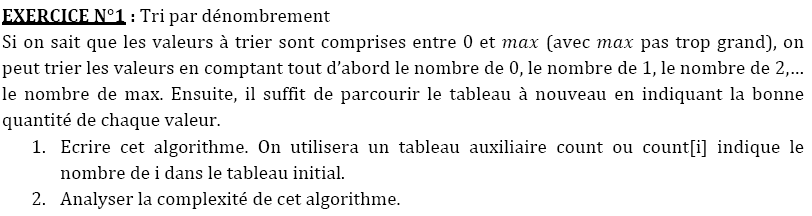 Tableau  T à trier
Les valeurs sont comprises entre 0 et  36
Tableau Count
Tableau  T à trier
Les valeurs sont comprises entre 0 et  36
Tableau Count
Tableau  T Trié
5
8
9
10
12
12
14
14
16
16
16
18
19
20
20
21
21
28
28
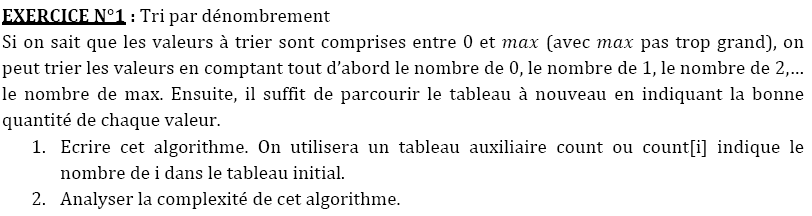 TD2: Exercice 1
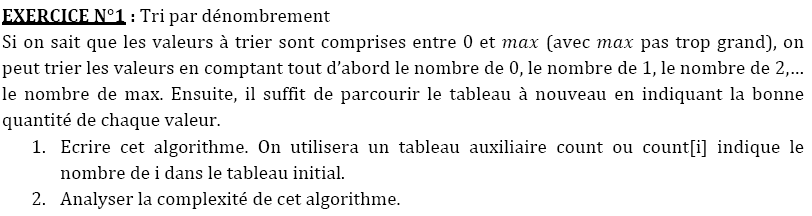 T
Count
0
0
0
0
0
0
0
0
0
0
0
0
0
0
0
0
0
0
0
0
0
0
0
0
0
0
0
0
0
0
0
0
0
0
0
0
0
//Initialiser Count
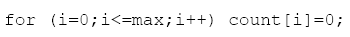 TD2: Exercice 1
Tableau  T à trier
Tableau Count
1
1
1
1
1
1
1
2
1
1
1
//Calculer le nombre de chaque valeur et le mettre dans  Count
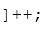 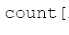 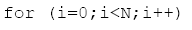 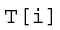 TD2: Exercice 1
Tableau  T à trier
Tableau Count
Tableau  T Trié
5
8
9
10
12
12
14
14
16
16
16
18
19
20
20
21
21
28
28
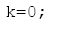 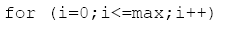 //Parcourir Count
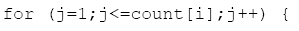 //Remplir T selon la quantité de chaque valeur  Count [i]
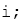 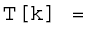 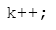 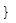 TD2: Exercice 1
Tri par dénombrement
//Initialiser Count
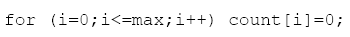 max
//Calculer le nombre de chaque valeur et le mettre dans  Count
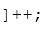 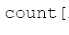 n
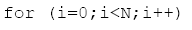 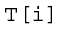 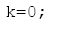 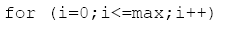 //Parcourir Count
//Remplir A selon la quantité de chaque valeur  Count [i]
max + n
Complexité?
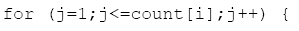 max +n + (max+n)
O(max+n)
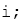 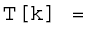 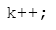 Si max >>> n, O(max)
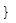 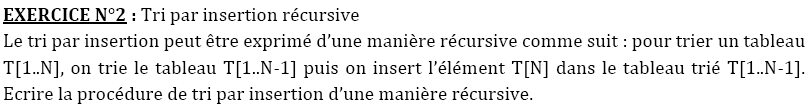 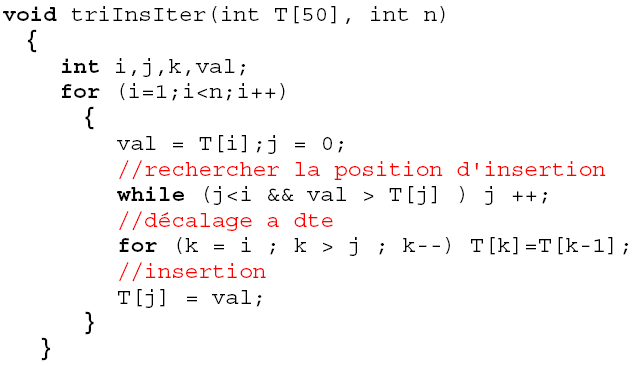 TD2: Exercice 2
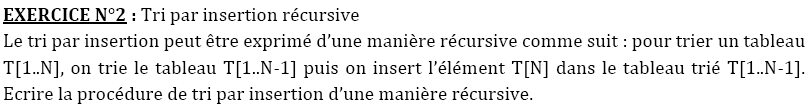 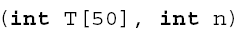 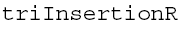 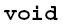 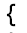 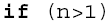 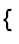 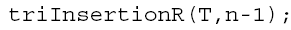 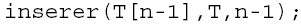 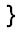 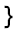 triInsertionR(T,10)
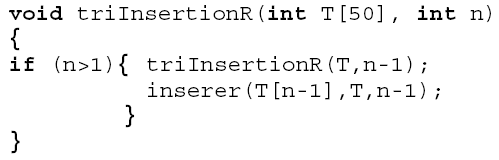 triInsertionR(T,9)
triInsertionR(T,8)
triInsertionR(T,7)
triInsertionR(T,6)
triInsertionR(T,5)
triInsertionR(T,4)
triInsertionR(T,3)
triInsertionR(T,2)
triInsertionR(T,1)
inserer(T[1],T,1)
inserer(T[2],T,2)
inserer(T[3],T,3)
inserer(T[4],T,4)
inserer(T[5],T,5)
inserer(T[6],T,6)
inserer(T[7],T,7)
inserer(T[8],T,8)
inserer(T[9],T,9)
TD2: Exercice 2
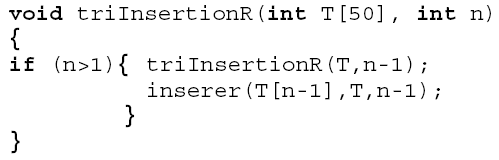 ?
Insérer 50??
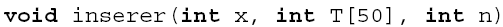 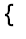 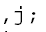 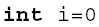 //Rechercher la position d’insertion
50 > 12 ?
50 > 45 ?
50 > 60 ?
50 > 3 ?
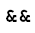 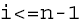 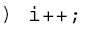 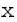 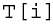 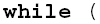 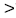 //Décalage à droite
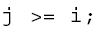 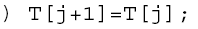 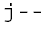 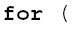 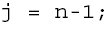 //Insertion
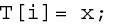 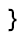 TD2: Exercice 3
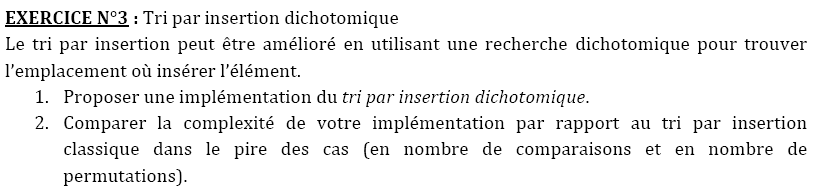 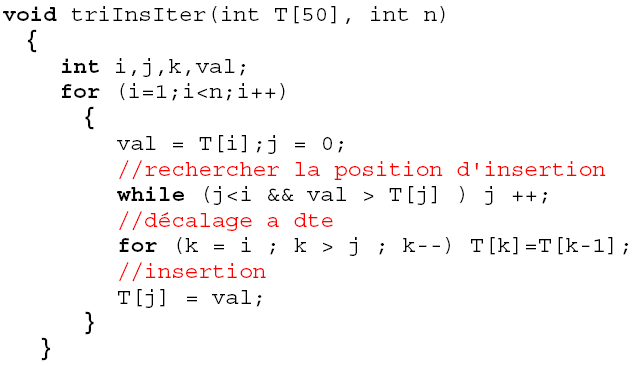 TD2: Exercice 3
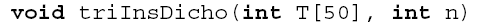 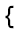 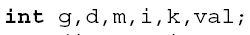 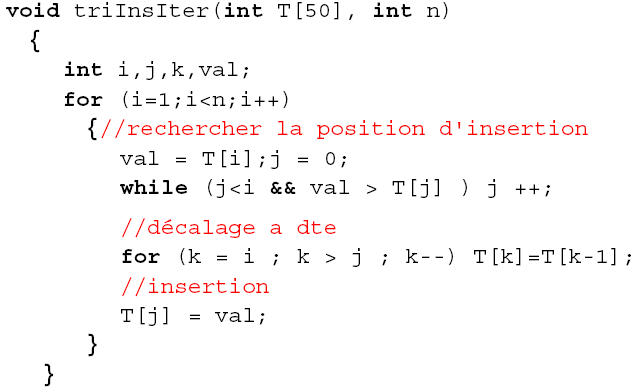 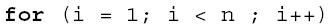 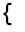 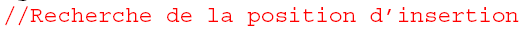 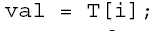 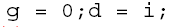 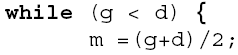 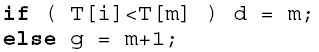 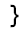 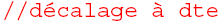 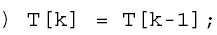 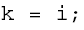 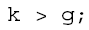 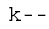 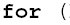 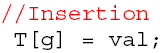 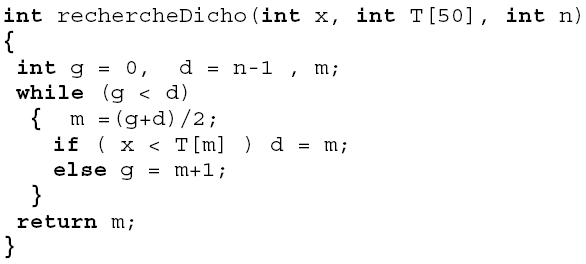 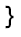 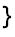 TD2: Exercice 3
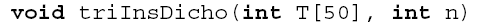 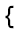 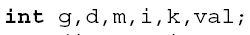 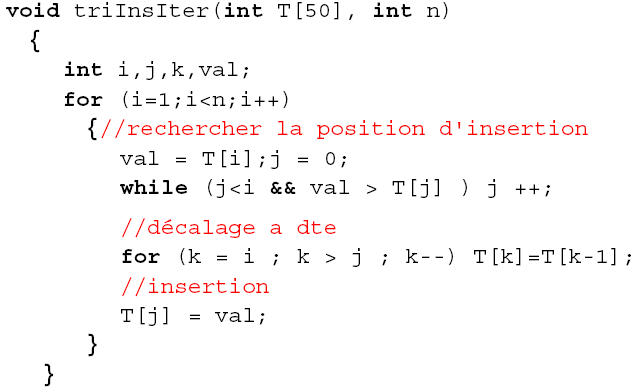 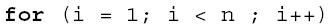 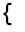 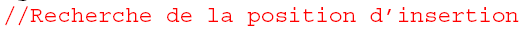 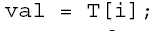 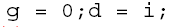 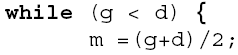 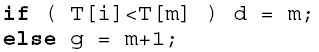 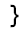 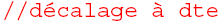 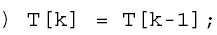 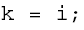 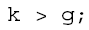 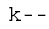 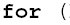 Complexité au Pire Cas ?? (comparaisons  et permutation)
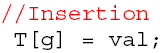 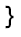 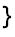 TD2: Exercice 3
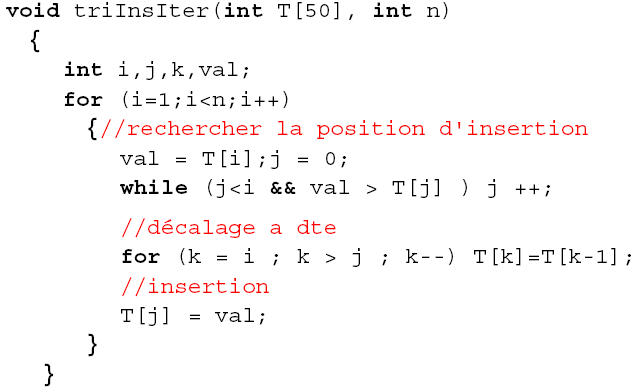 Complexité au Pire Cas ??
Tri par Insertion Classique
La boucle « for i»  se répète n-1 fois
 La boucle while effectue au pire des cas i  comparaisons dans chaque itération de « for i »
Comparaisons:
= O(n²)
1+2+3+….. + n-1
Dans le décalage, on effectue au pire des cas i permutations dans chaque itération de « for i»
= O(n²)
1+2+3+….. + n-1
Permutations:
TD2: Exercice 3
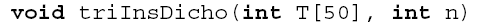 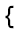 Complexité au Pire Cas ??
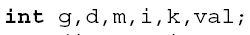 Tri par Insertion Dichotomique
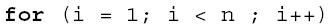 La boucle « for i»  se répète n-1 fois
 Dans chaque itération de « for i , on effectue une recherche dichotomique de l’ordre de O(log i)
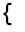 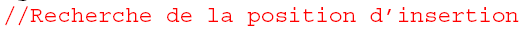 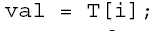 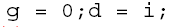 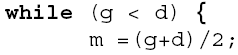 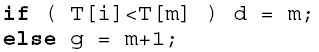 Comparaisons:
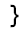 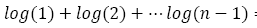 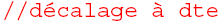 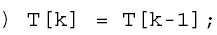 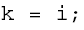 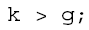 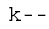 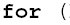 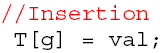 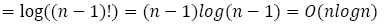 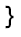 Dans le décalage, on effectue au pire des cas i permutations dans chaque itération de « for i»
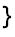 Permutations:
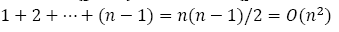